OCCUPAZIONE IN LIGURIA NEL 2° TRIMESTRE 2018>2023
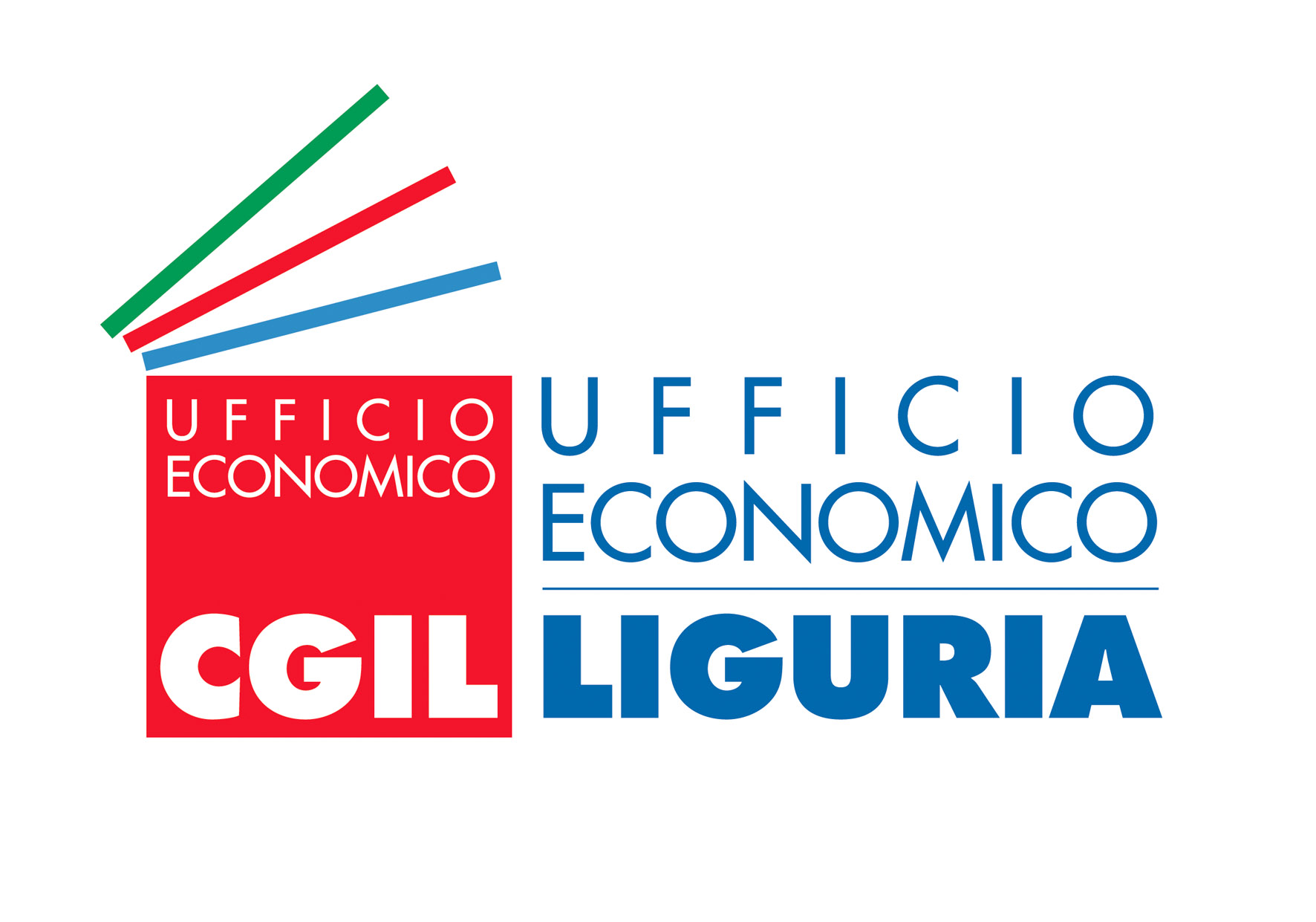 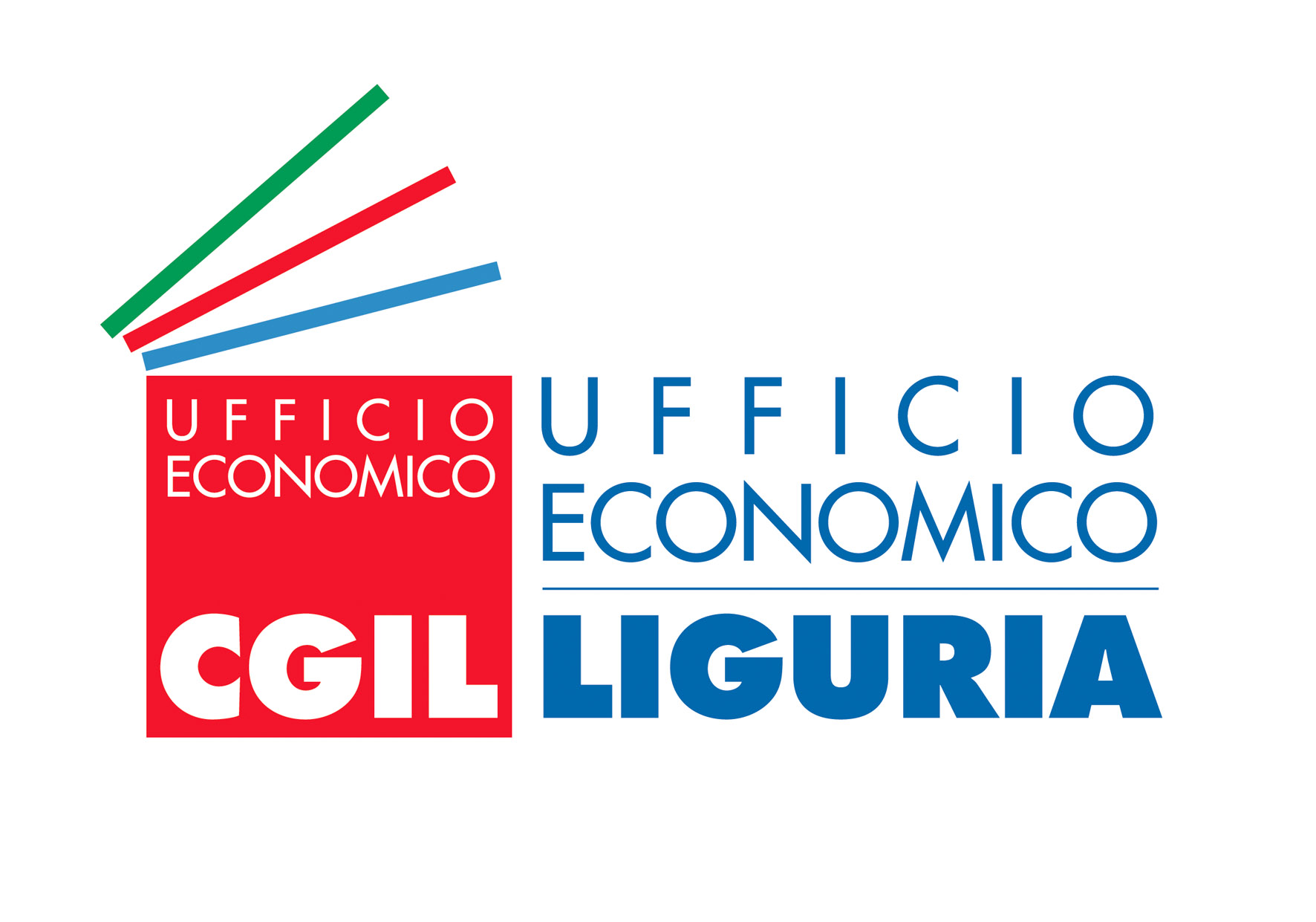 +2,7% sul 2°t.2022    +6,5% sul 2019+16.690 occupati     +38.951 occupati
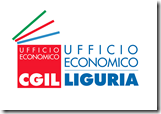 Agricoltura: -47,2% Industria: +7,3%Terziario-Servizi: +2,4%
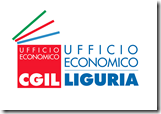 L’Agricoltura ha perso 10.958 occupati in soli due annil’industria manifatturiera ai massimi dal 2018le costruzioni -6.007 unità ma +21,6% sul 2019
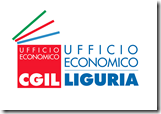 Commercio-turismo -1% sul 2022Altre Attività Dei Servizi ai massimi
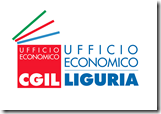 Differenziale di genere scende all’11,7% nel 2°T. 2023Dipendenti: +13%  sul 2019   Indipendenti: -9,4%
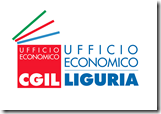